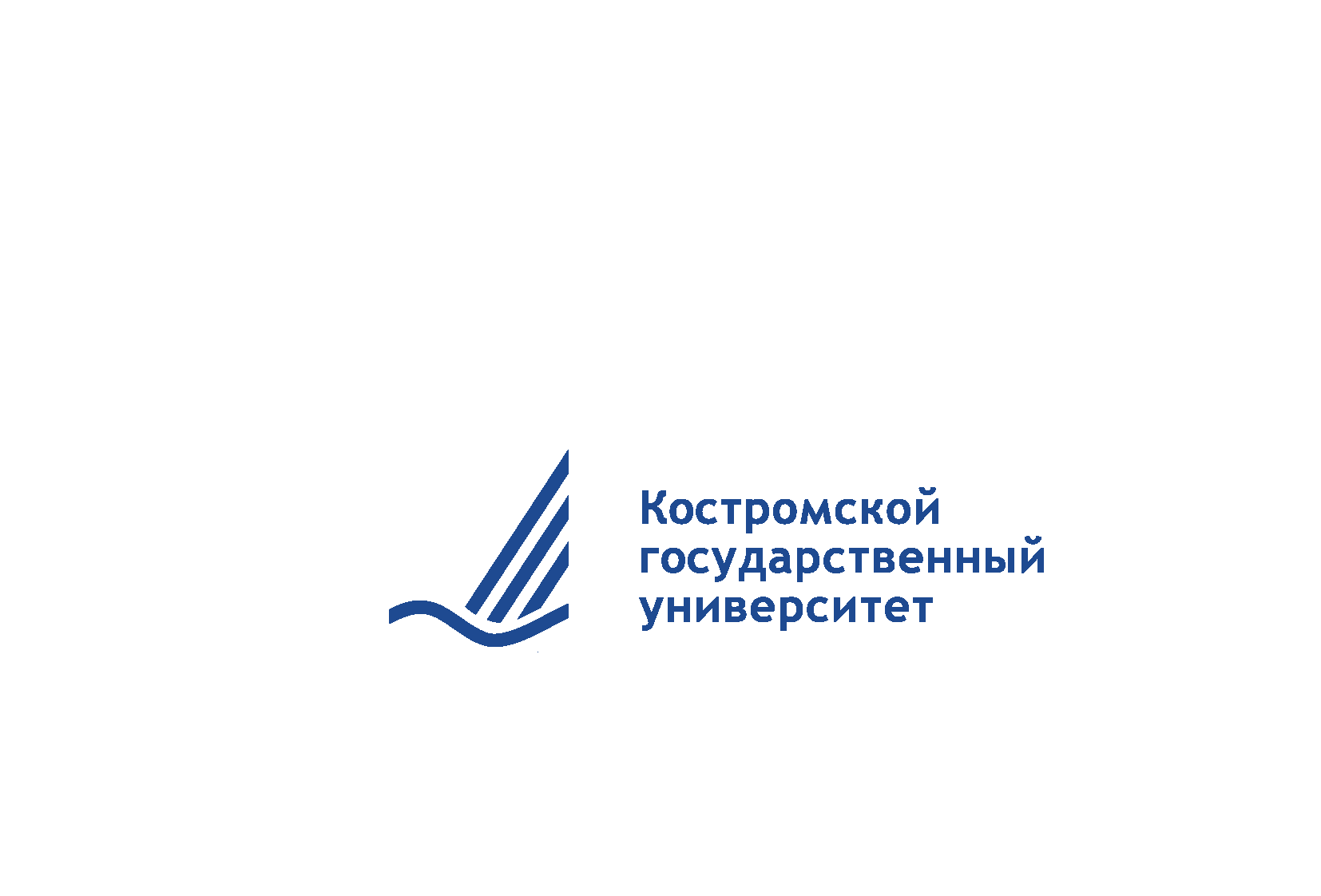 Итоги реализации программы развития университета до 2020 года







Проректор по УМР Л.И.Тимонина
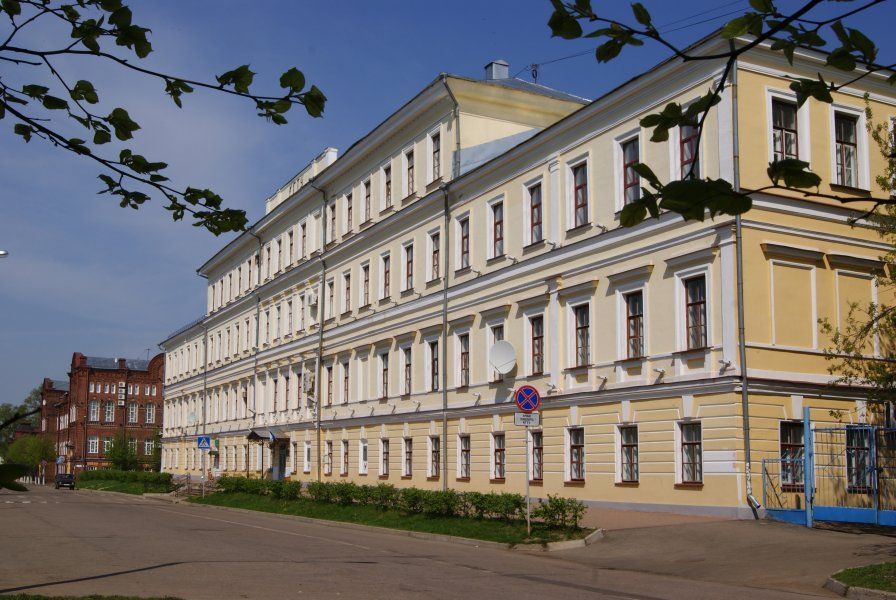 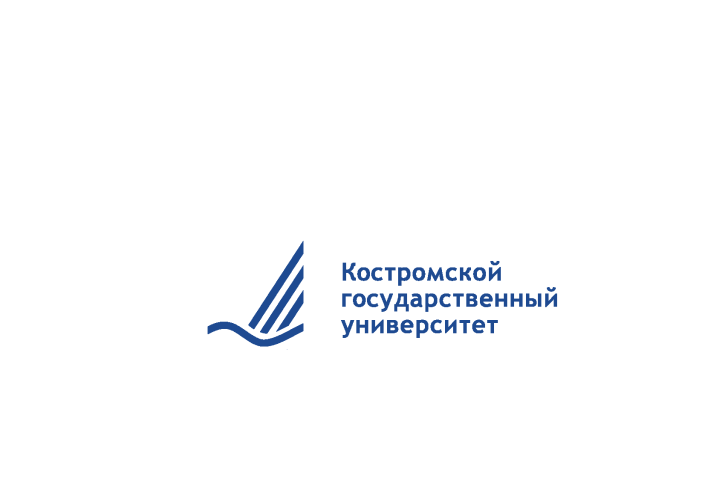 Что сделано в понимании необходимости не только готовить профессионала, но и развивать личность, ориентированную на обучение на протяжении всей жизни
В учебные планы заложен потенциал для реализации задачи личностного развития студентов

Заложены первые «кирпичики» в понимание «образовательного результата» - матрицы

Начата работа по созданию системы сбора цифровых следов для оценки сформированности компетенций 

Опробованы новые роли ППС (тьютор, наставник), изменилась позиция куратора
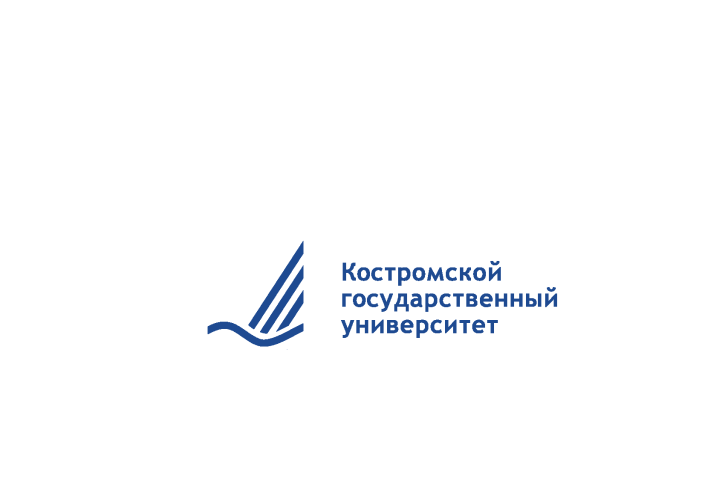 Задачи на период до 2025 года
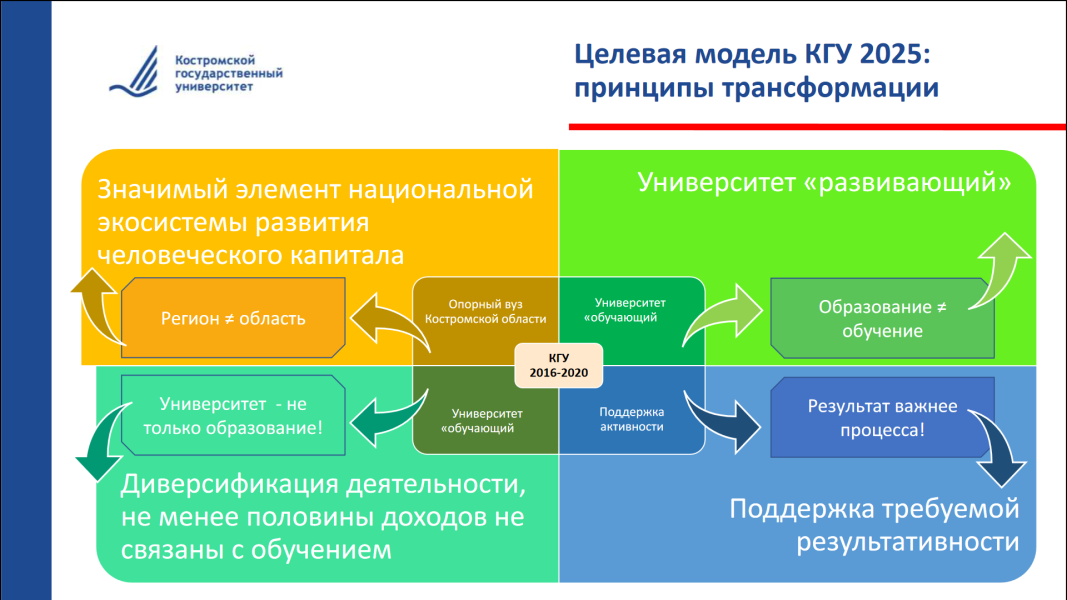 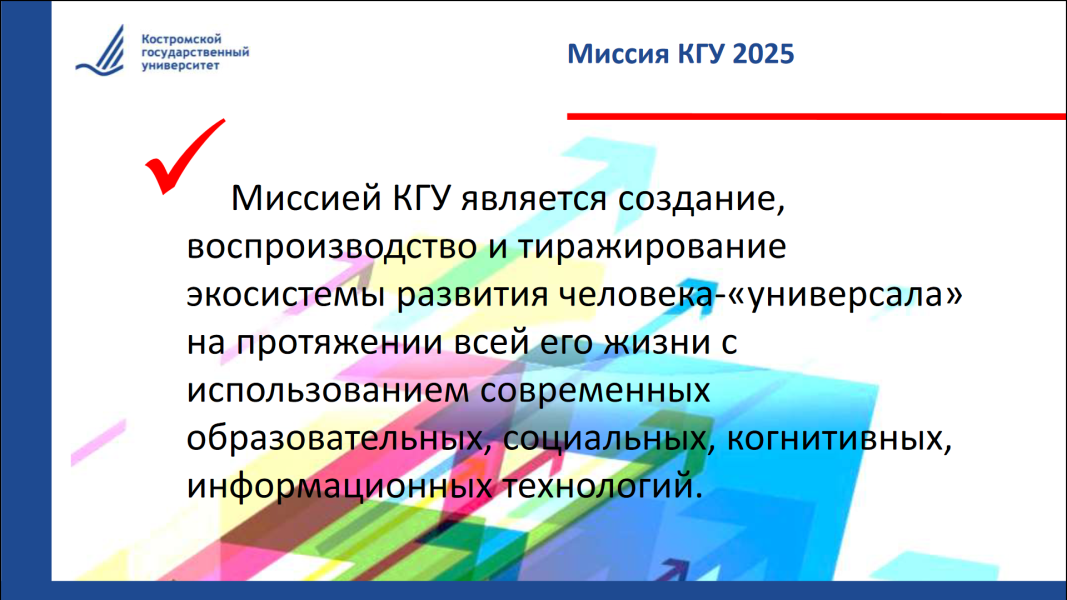 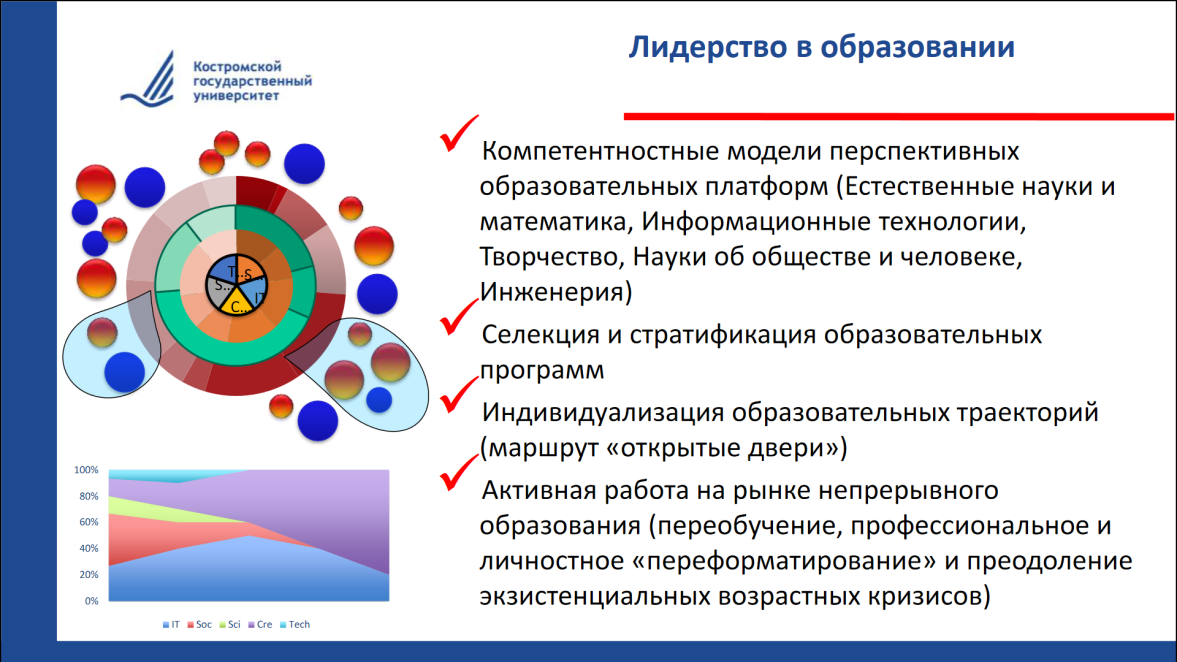 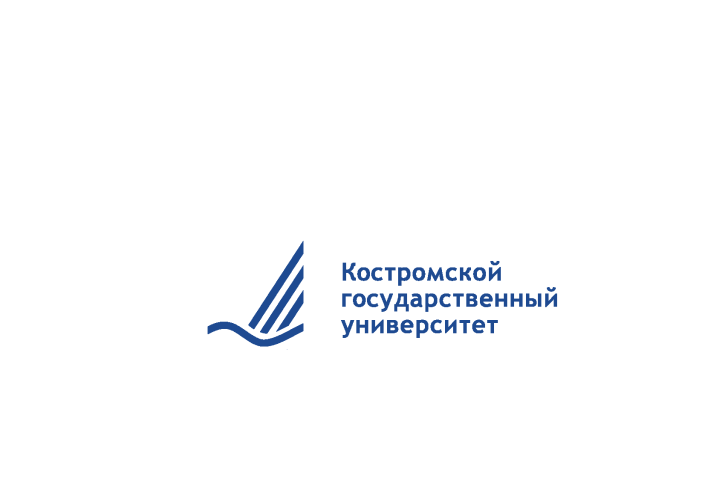 Образовательная политика КГУ
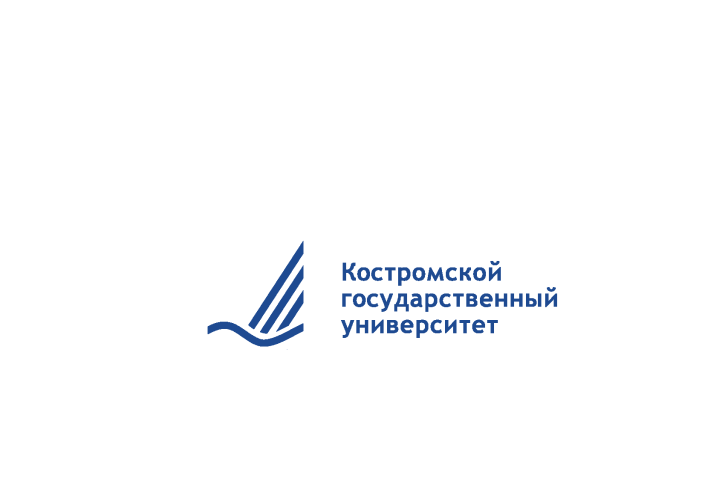 Цель
Модернизация образовательного процесса для подготовки выпускника, готового к трудоустройству по специальности и развитию на протяжении всей жизни
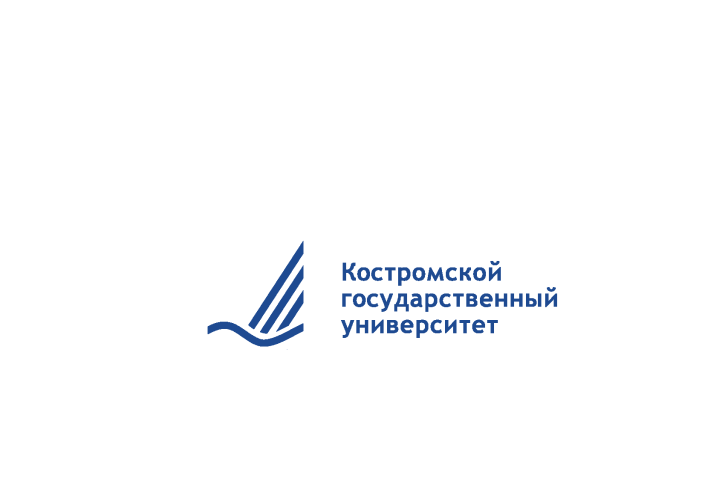 Выпускник с з/п 
не ниже 50 т.р.
Образ выпускника способного решать социальные и профессиональные задачи
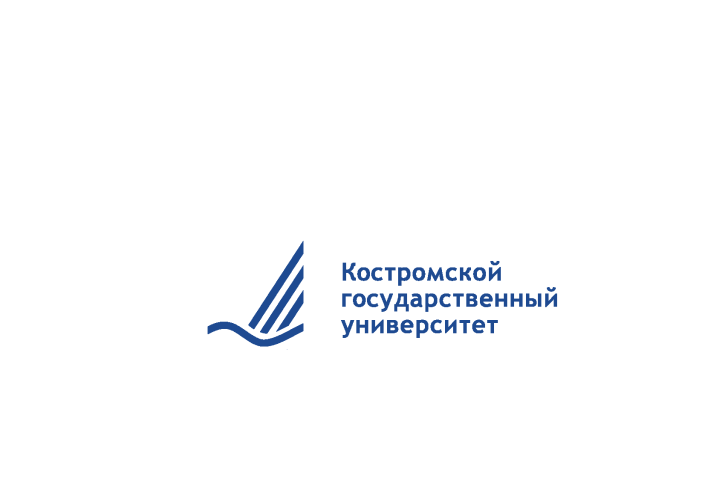 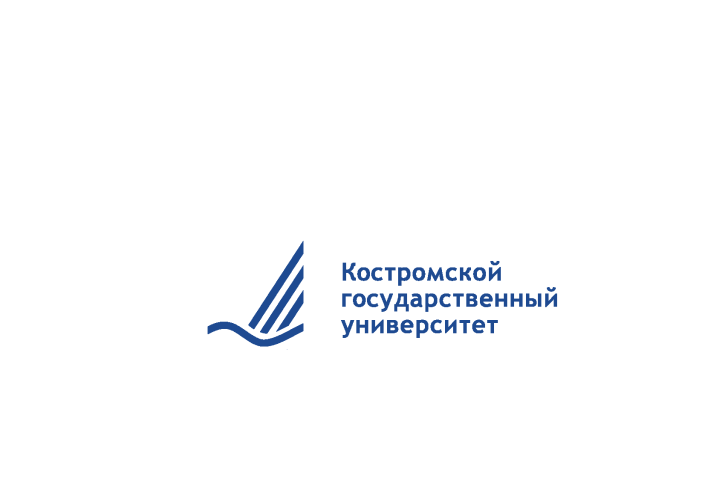 Общее представление образа выпускника должно быть конкретизировано в компетентностных моделях УГНС 


Образовательный результат
(матрица)
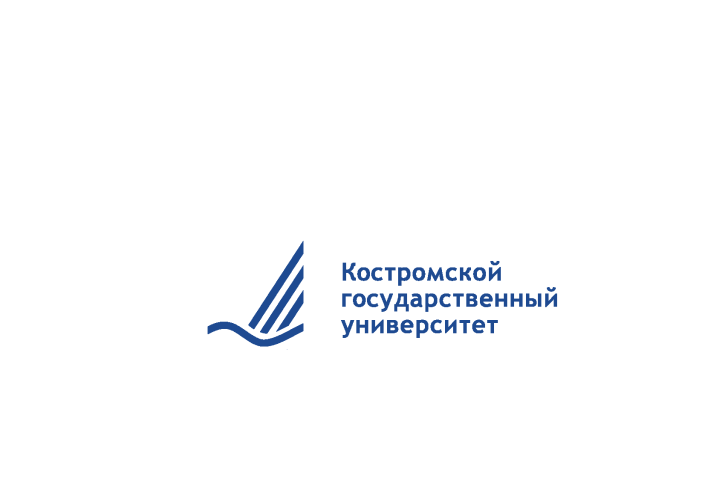 Объект образовательной политики
Образовательный процесс
(обучение и воспитание
взаимодействие)
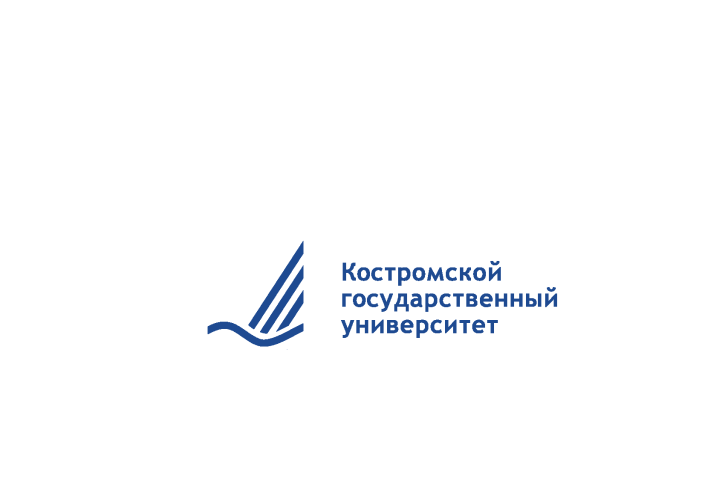 Предмет образовательной политики
Образовательные программы
Взаимодействие между всеми участниками образовательного процесса
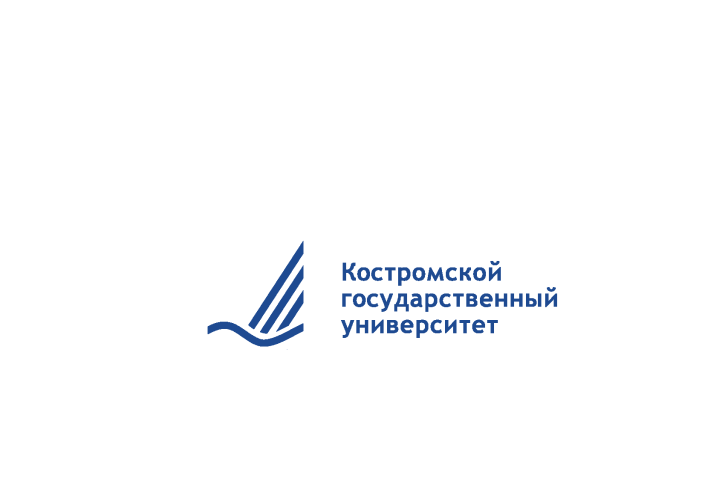 Основные требования к ОП
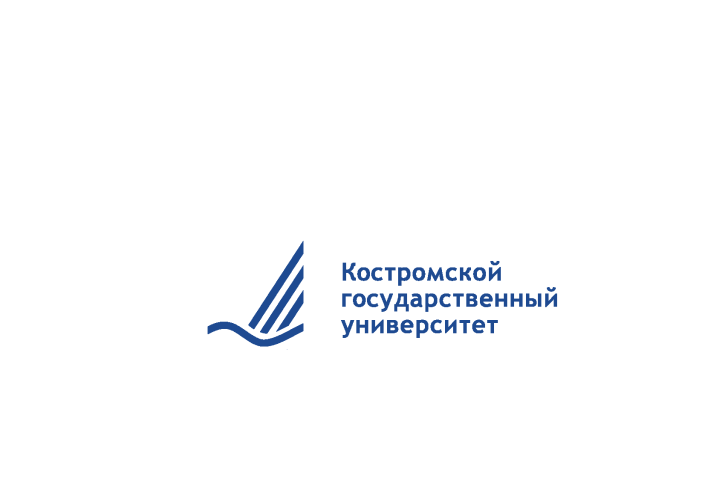 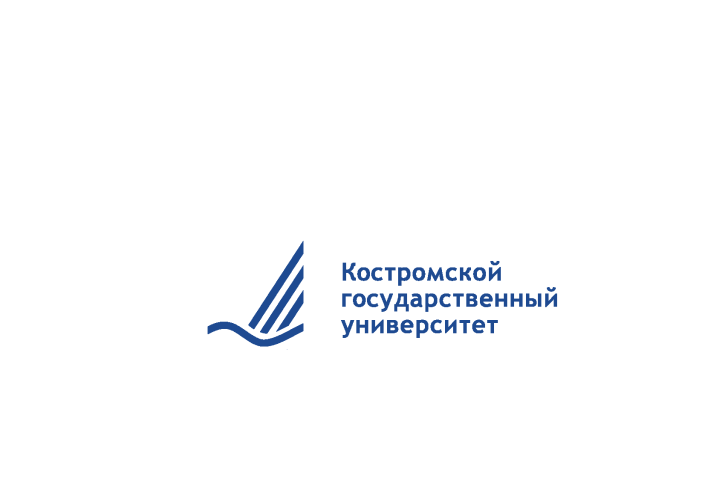 Требования к организации взаимодействия
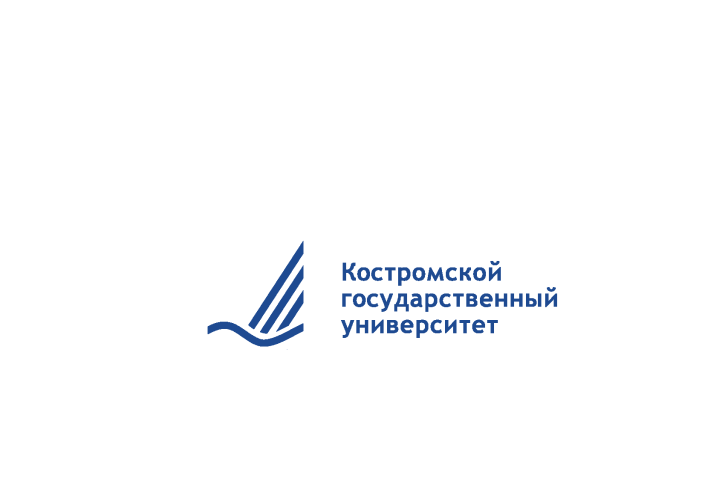 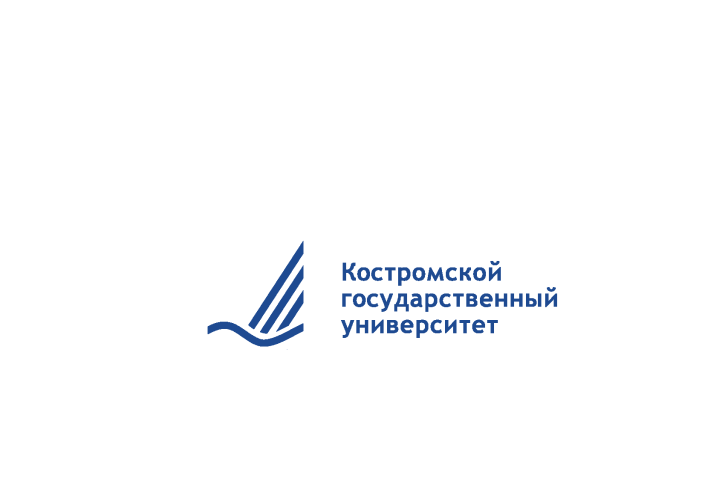 Изменение образования неразрывно связано с изменениями среды (д.б. современная, открытая, мотивирующая, избыточная)
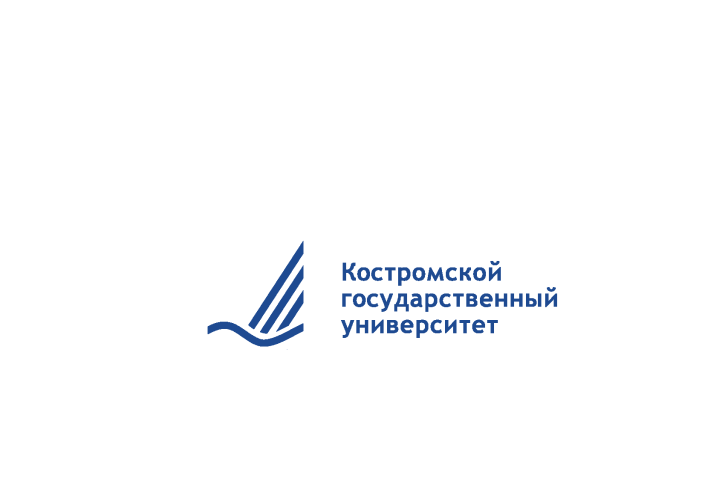 Принципы
Открытость
Качество образования (процесса, результата), подтверждаемое внешней оценкой – не только соответствие ФГОС, а «превосходство»
Нацеленность на образовательный результат
Унификация – Индивидуализация (платформы)
Комплексность (связь учебной и воспитательной деятельности – единая среда университета для развития, профессионального становления и самореализации)
Избыточность образовательной среды
Управляемость 
Связь теоретического, развивающего обучения с профессиональными пробами, практической подготовкой, стажировками и трудоустройством
Мотивированному студенту – мотивированного преподавателя
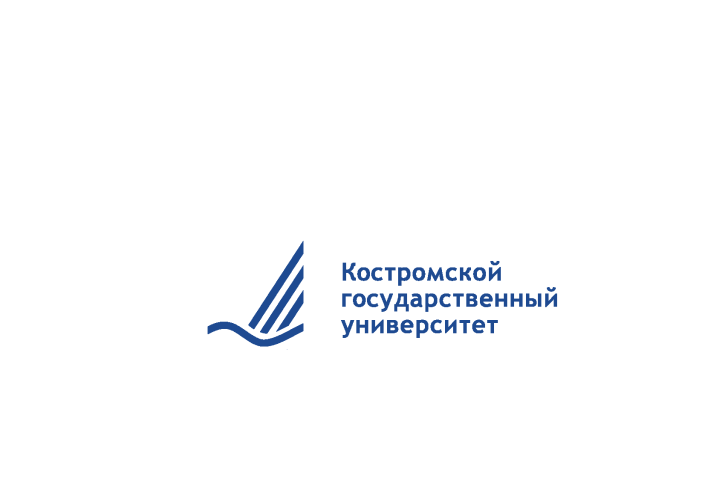 Субъекты
Заказчик (в том числе государство, работодатель, обучающийся), определяющий требования
Администрация университета определяющая рамки
Руководитель образовательной программы
Преподаватель
Обучающийся
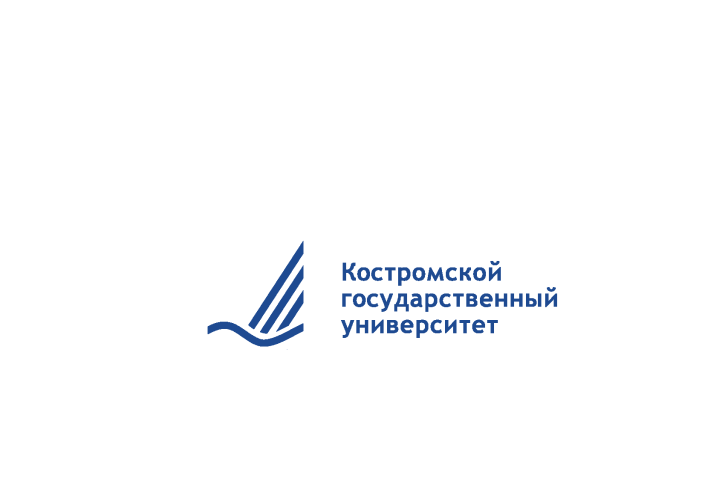 В проект решения
1. Утвердить основные положения образовательной политики КГУ.
2. На их основе разработать соответствующий раздел программы развития КГУ 2021-2025 (отв. Тимонина Л.И.).